Center for Data-Driven Drug Development and Treatment Assessment (DATA)
BIOMEDICAL AND Clinical INFORMATICS LAB
UNIVERSITY OF MICHIGAN
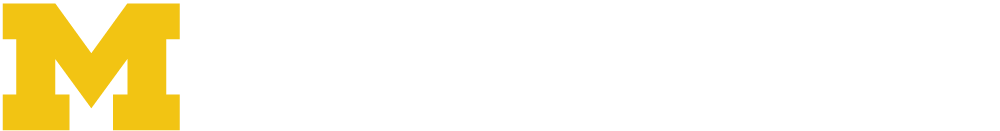 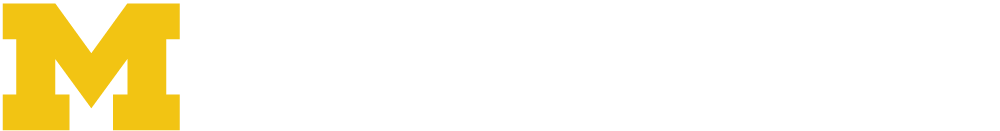 Kayvan Najarian
Biomedical and Clinical Informatics Lab
Department of Computational Medicine and Bioinformatics
Michigan Institute for Data Science
University of Michigan, Ann Arbor
Main Objectives of DATA
Addressing Data Challenge
Provide an industry-wide, secure centralized data hub for integration, curation, and sharing of pharmaceutical and patient data
Addressing AI/ML Algorithm Challenge
Develop, test, and validate advanced artificial intelligence and machine learning methods for drug discovery and treatment assessment
Current Partners
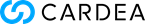 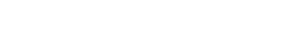 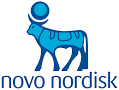 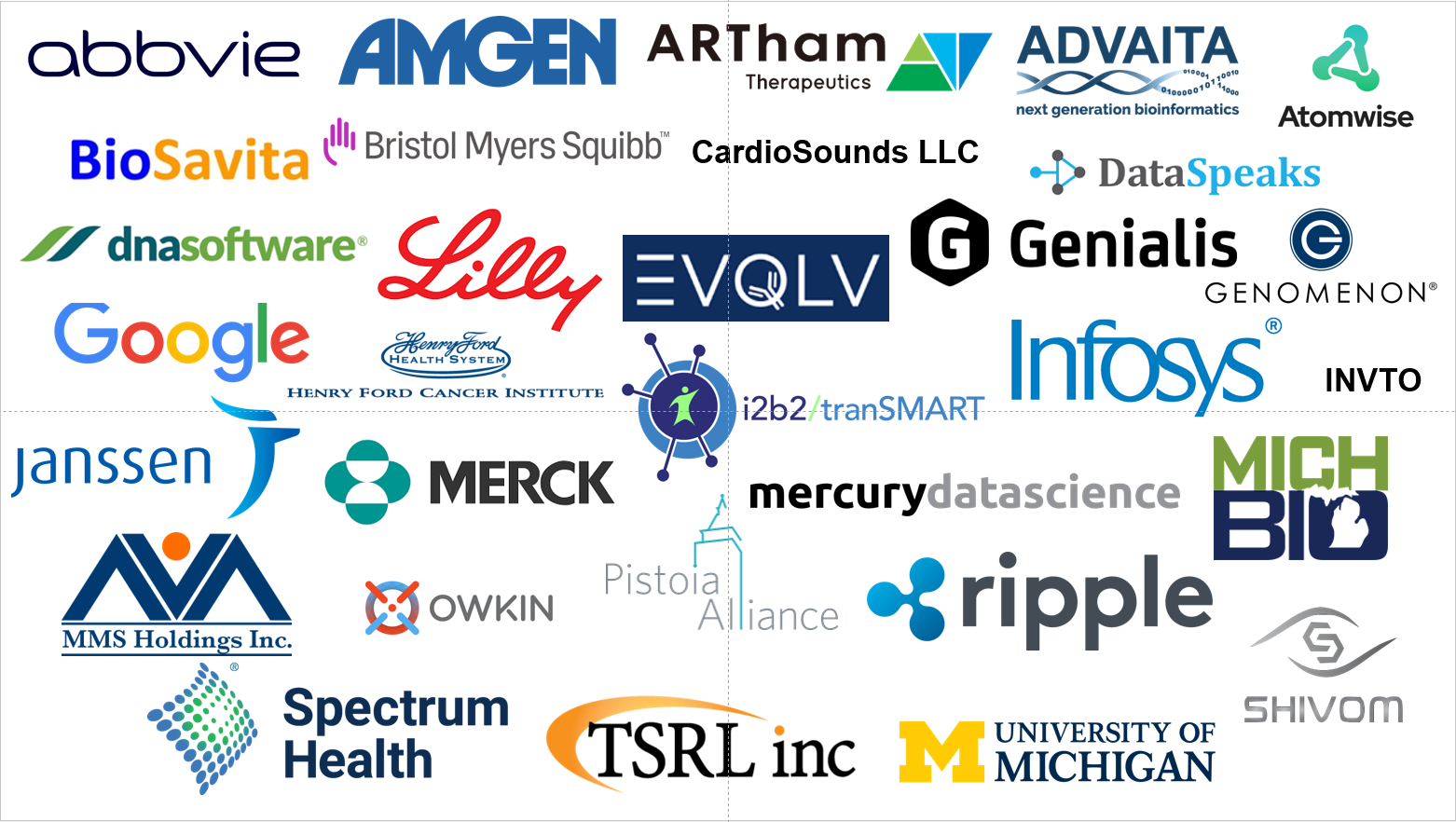 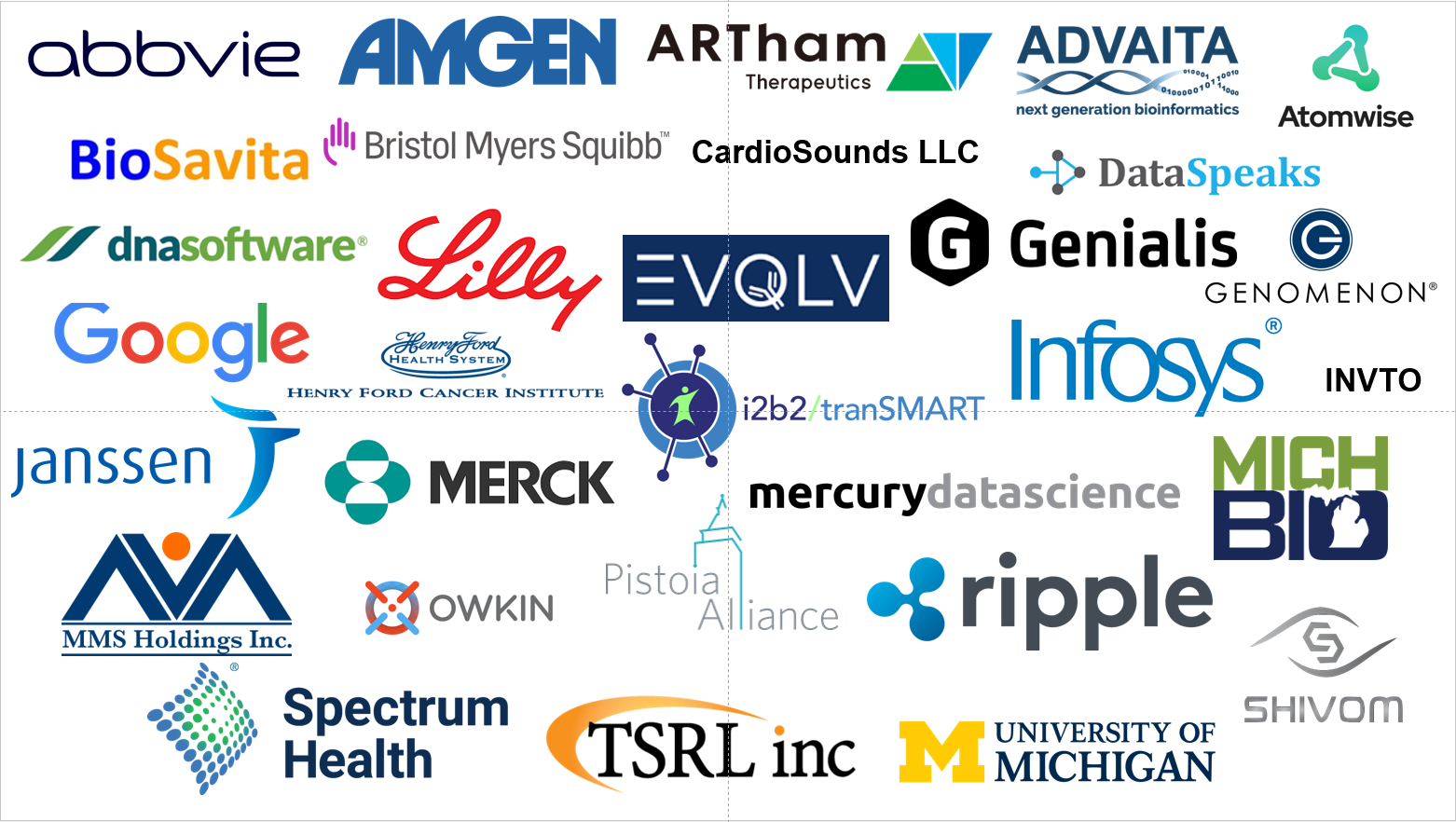 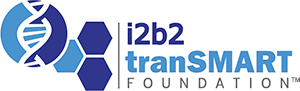 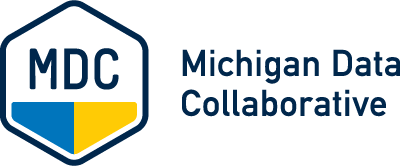 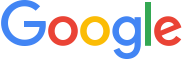 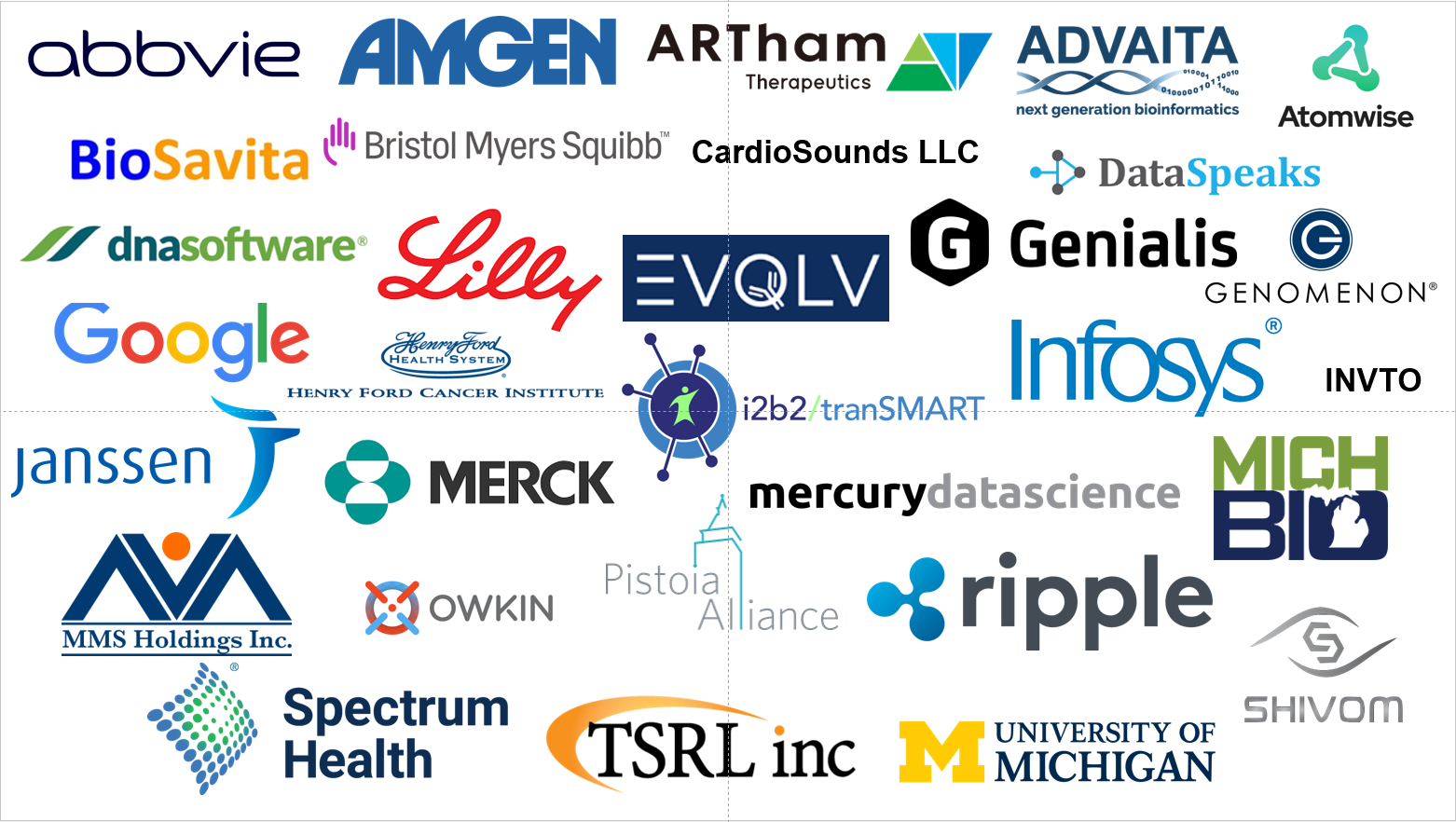 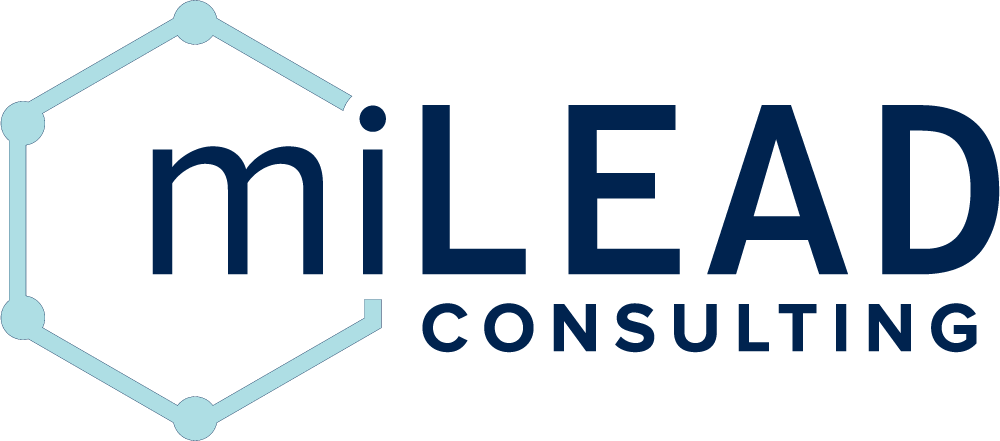 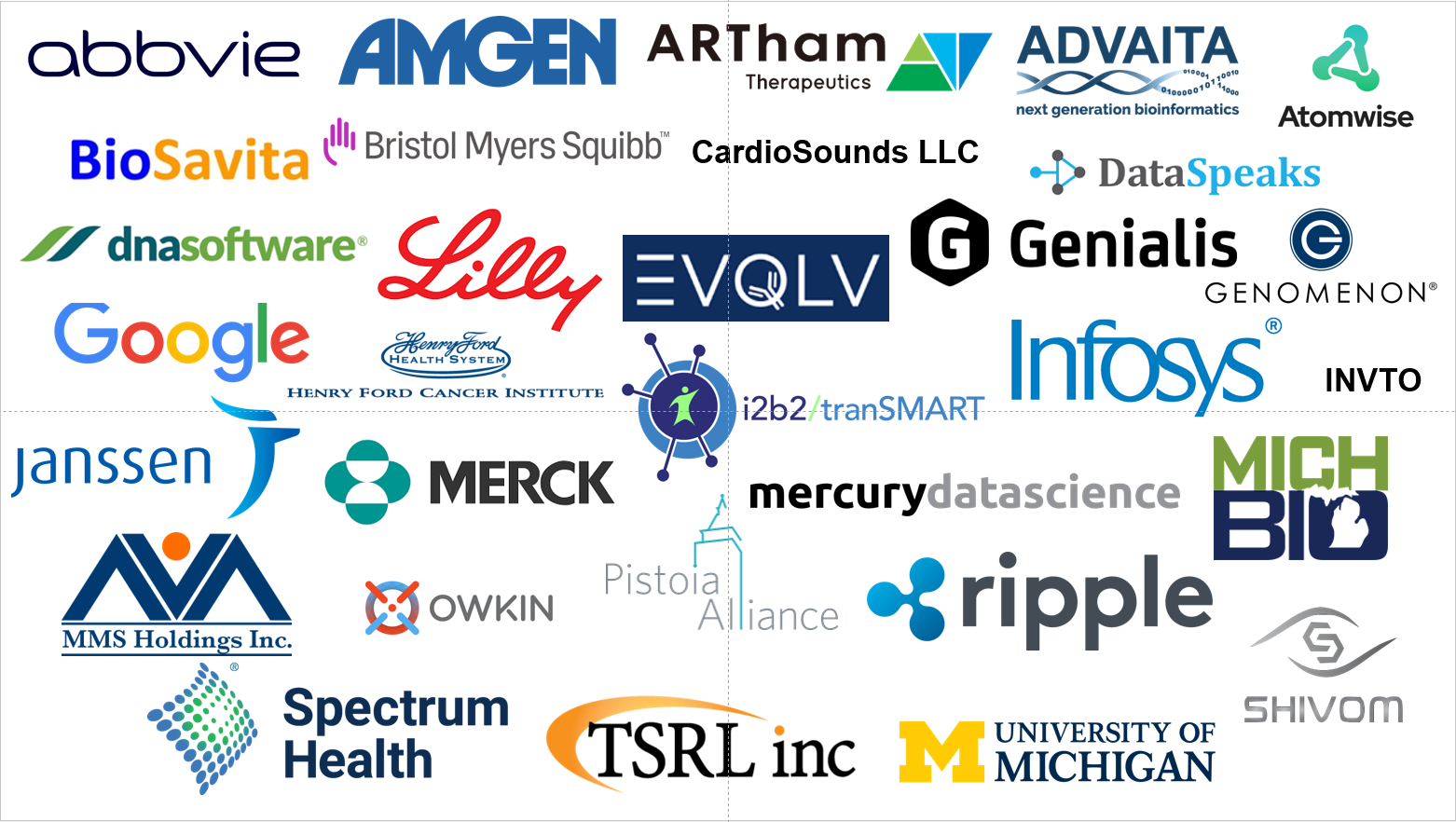 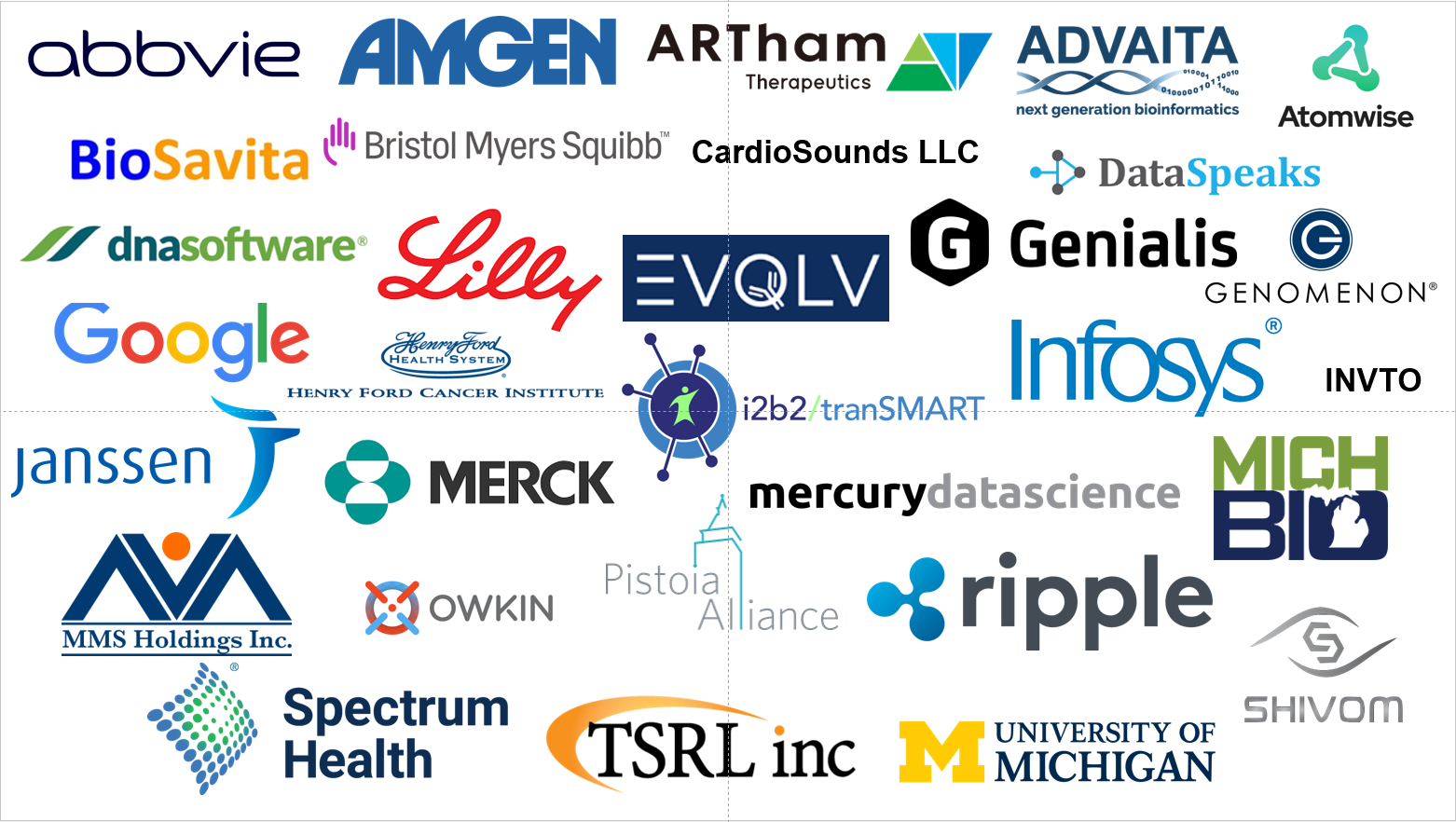 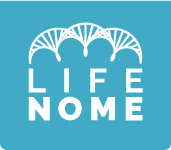 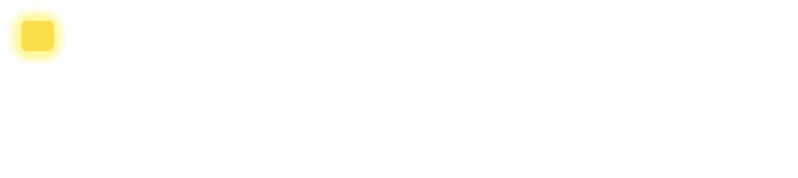 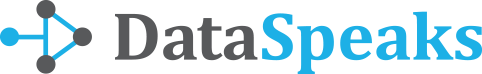 Current International Sites (Academic Partners)
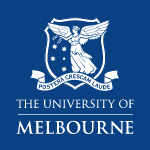 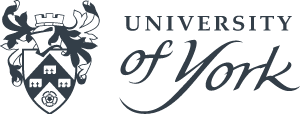 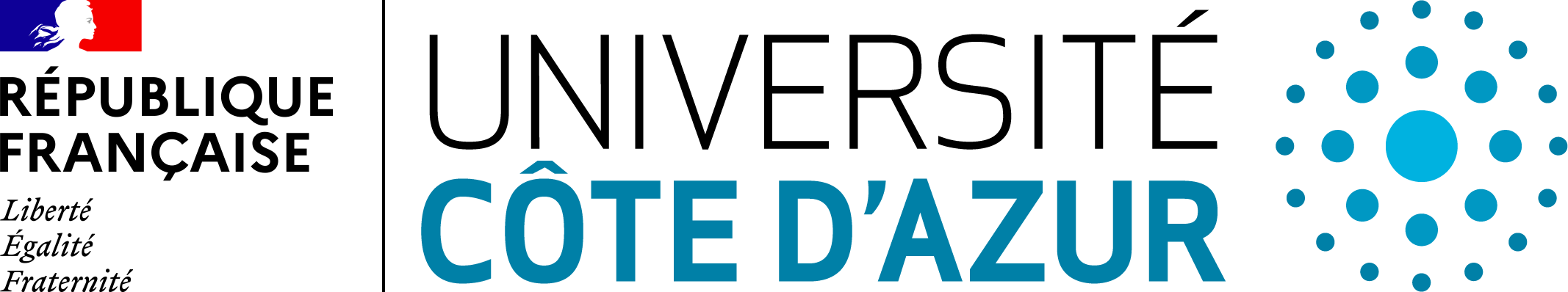 Where will our solutions reside?
We intend to cover the entire spectrum of drug design
A highly simplified diagram to emphasize our capabilities
Further reduced list of potential candidates
Identifying phenotypes , treatment assessment and creating feedback
Reduced list of potential candidates
List of potential candidates
Testing in-vitro/in-vivo diseases  models
Assessment of Clinical trials + treatment
Algebraic screening methods
Mechanistic + ML methods
Potential drugs
Data Challenges
Size and diversity: Computational methods and models require large datasets containing all potential phenotypes for training and testing
Data standards: Data (and metadata) has to stored in standard format(s)
Privacy and security: Protecting privacy while enabling potential data sharing to create larger and more diverse databases
Curation and integration: Noisy/redundant data is a major issue when using computational models
Algorithmic Challenges
Sample complexity: Some methodologies are too complex and may require very large databases
Privacy and security: To properly train models, large and comprehensive databases are needed but privacy issues restrict creation of such databases
Model transparency: Many AI/ML methods are not transparent - they provide a prediction but do not explain how the prediction was produced and what major factors were involved in decision making
Learning from incomplete databases: Many AI/ML methods are unable to learn if some attributes/features are not always available
Computational Approaches to Drug Design and Treatment Assessment
Preclinical development
Target identification 
and validation
Compound screening 
and lead discovery
Clinical development
Successful applications in drug discovery
Compound design with desirable properties
Compound synthesis reaction plans 
Ligand-based compound screening
Tissue-specific biomarker identification
Classification of cancer drug–response signatures
Prediction of biomarkers of clinical end points
Determination of drug response by cellular phenotyping in oncology 
Precise measurements of the tumor microenvironment in immuno-oncology
Target identification and prioritization based on gene-disease associations
Target druggability predictions  
Identification of alternative 
targets (splice variants)
Required data characteristics and algorithmic approaches
Biomarkers: reproducibility of models based on gene expression data 
Dimension reduction of single-cell data for cell type and biomarker identification 
Proteomic and transcriptomic data of high quality and quantity
Pathology: well-curated expert annotations for broad-use cases (cancer versus normal cells) 
Gold standard data sets to improve interpretability and transparency of models 
Sample size: high number of images per clinical trial
Large amounts of training data needed 
Models for compound reaction space and rules 
Gold standard absorption, distribution, metabolism and excretion (ADME) data 
Numerous protein structures
Current data are highly heterogeneous: need standardized high-dimensional target-disease-drug association data sets 
Comprehensive omics data from disease and normal states 
High-confidence associations from the literature 
Metadata from successful and failed clinical trials
Datasets in DATA
Access to larger and/or more comprehensive shared databases
Curated integrated datasets
Publicly available  datasets
Partner  dataset 1
Partner  dataset 2
U-M Databases
Systematic Integration of Auxiliary Information
An Algebraic Approach to Drug Repositioning and Repurposing
10
Computational Approach to Drug Discovery
Rationale
“Wet lab” experiments are costly and time-consuming
For docking simulations, the structures of the drugs and targets must be known.
Solution: ML methods to find candidate therapeutic drug-target, target-target, or any other pairwise interactions.
Various ML methods used for drug discovery
Similarity/distance-based methods
Deep learning
Matrix factorization
Feature-based
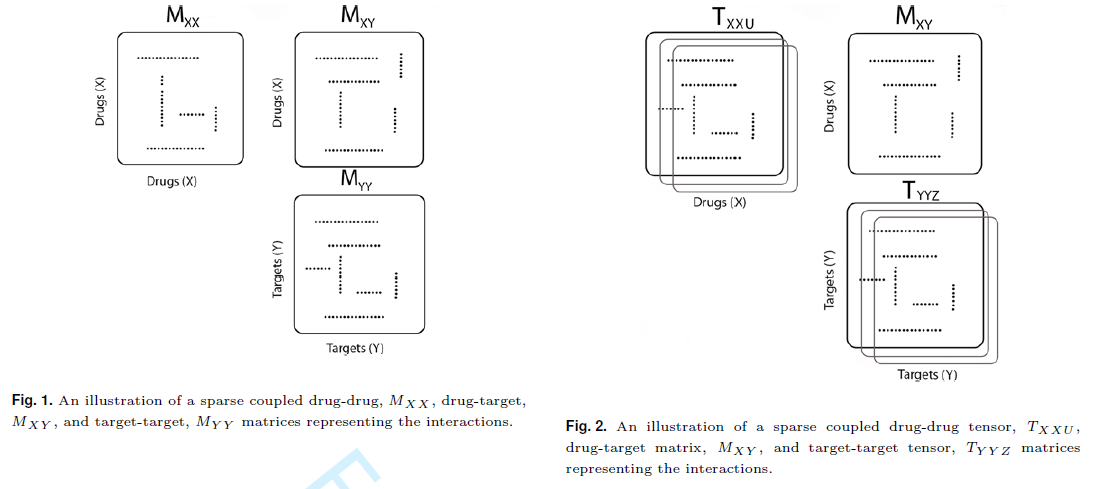 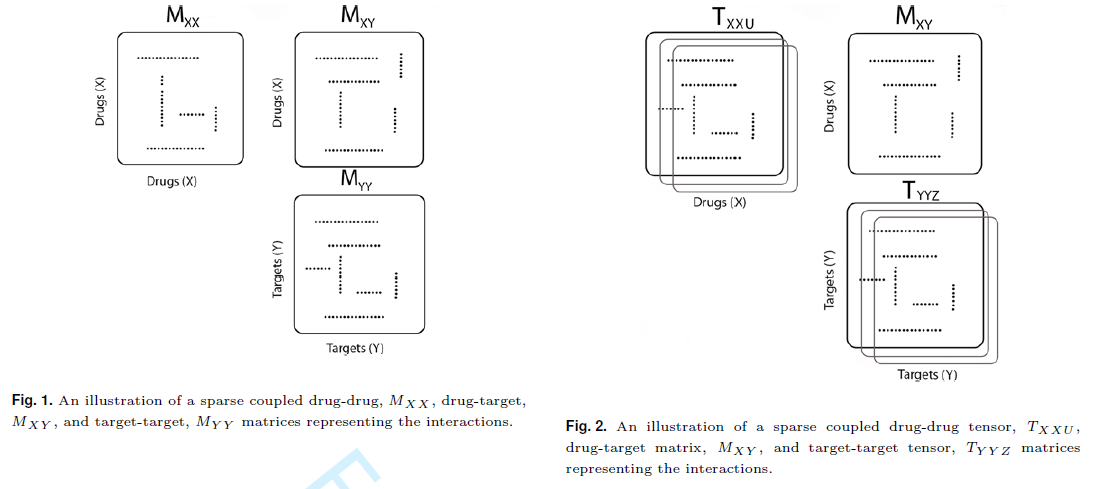 Our Approach - Coupled Tensor Methods
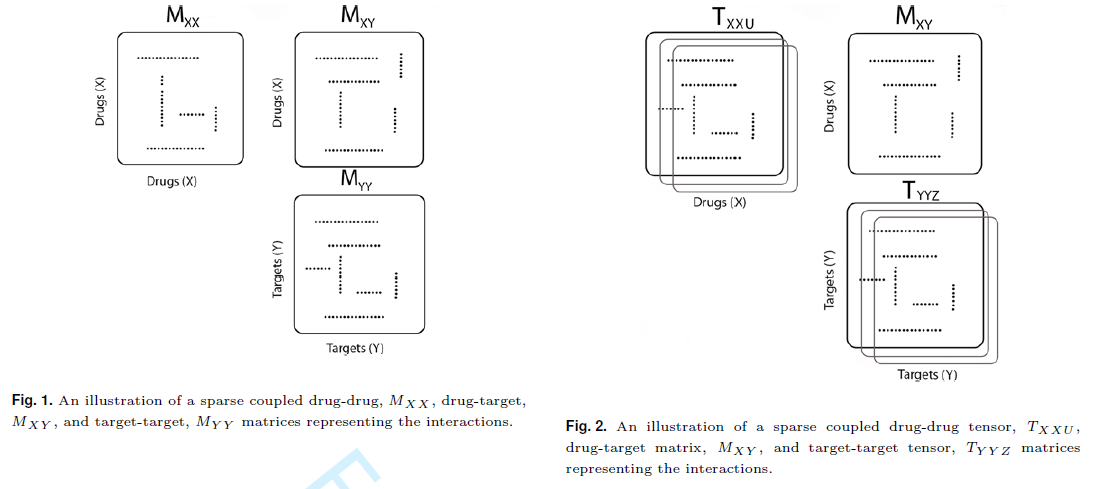 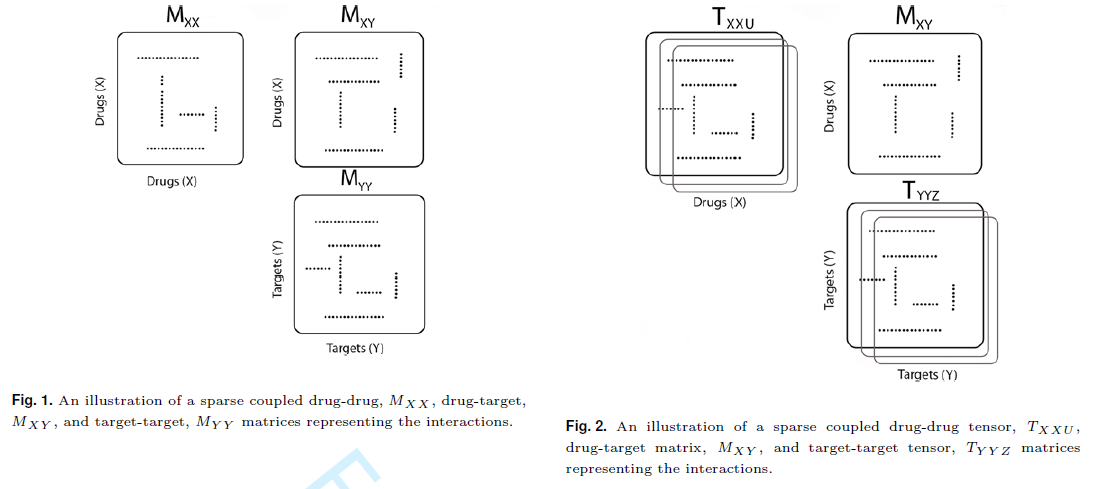 Coupled Matrix-Matrix Completion (CTMC)
Coupled Tensor-Matrix Completion (CTMC)
Our Approach - Coupled Tensor Methods
Advantages
Incorporates multiple modalities and multiple instances of auxiliary information (target-target interaction, drug-drug interactions)
Systematic curation of correlated, noisy information through algebraic methods
State-of-the art performance
Works with sparse data
Computationally efficient (i.e., low runtime)
Testing and Validation of CMMC/CTMC
Created a drug-interaction matrix from DrugBank and BioGrid comprised of 6,784 drugs and 4,765 targets, with a sparsity of 99.94%.
In order to evaluate CMMC/CTMC performance, the performance on 100 different subsets is averaged.
Each subset is created by randomly selecting 10% of the rows and 10% of the columns.
Performances of CMMC and CTMC are compared with those of other methods
Results - DrugBank
Additional CTMC Results
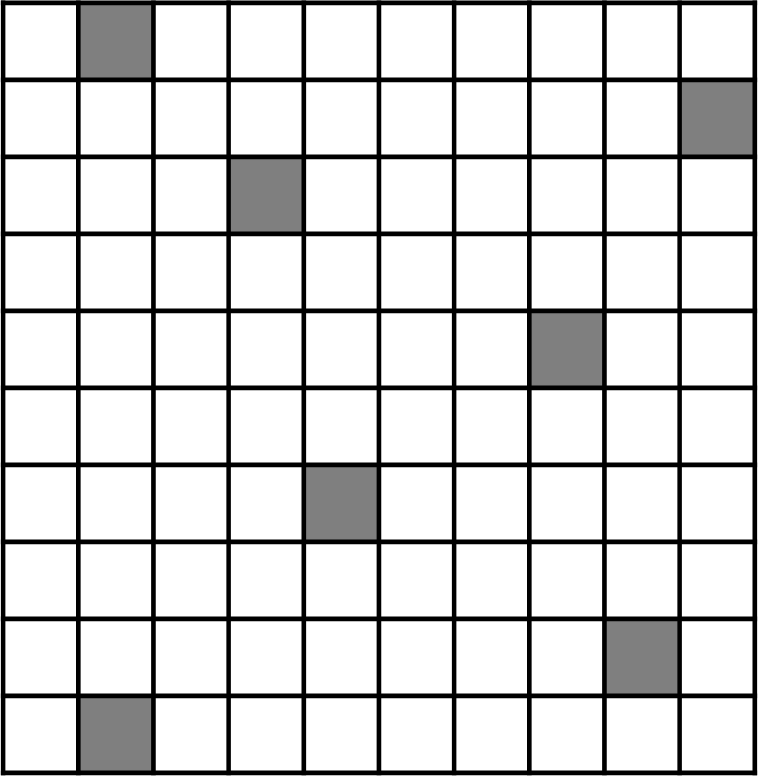 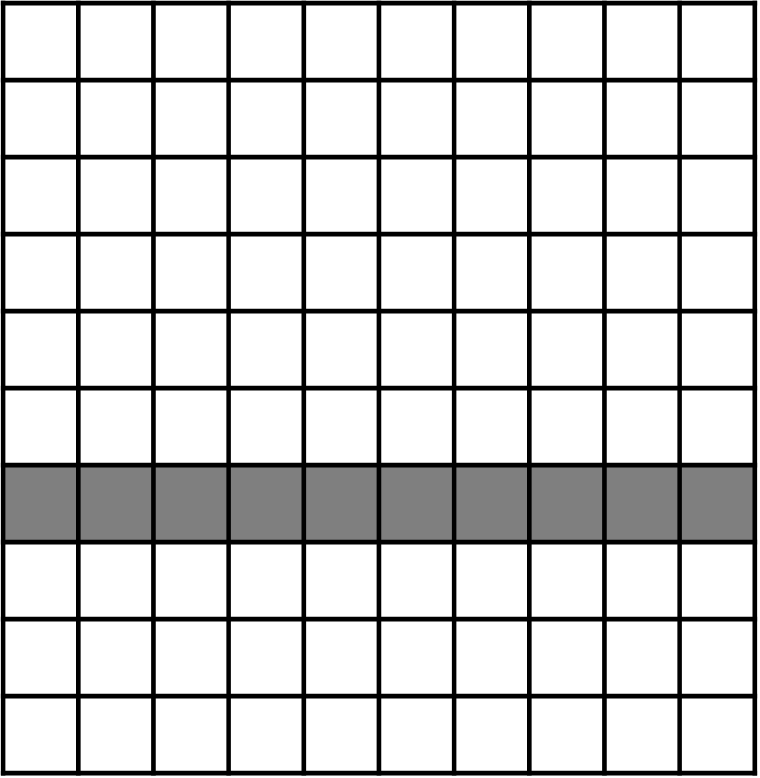 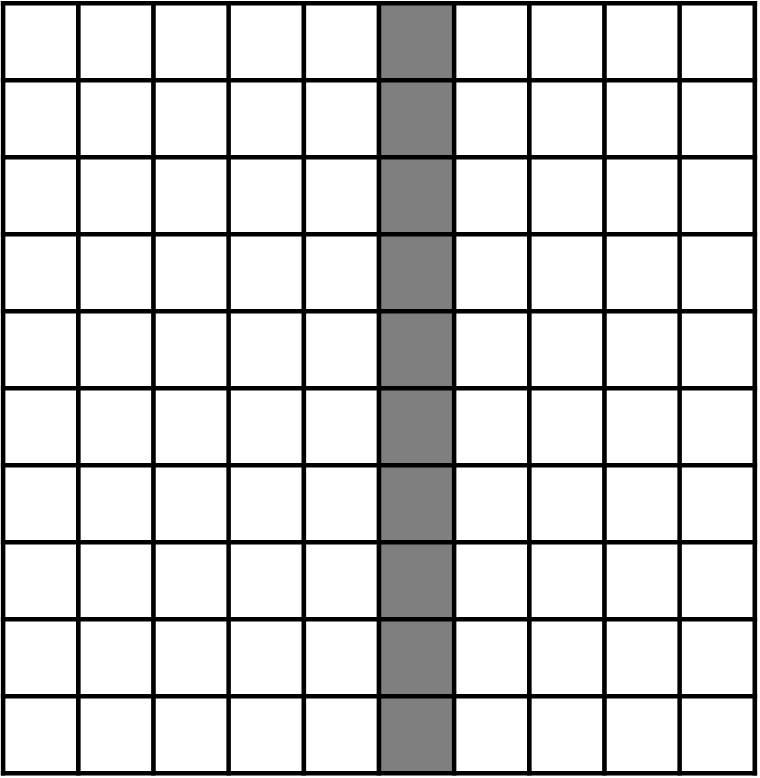 (b) All DTIs removed for a drug
(c) All DTIs removed for a target
(a) Random removal of DTI
16
Drug/Target Removal - AUC
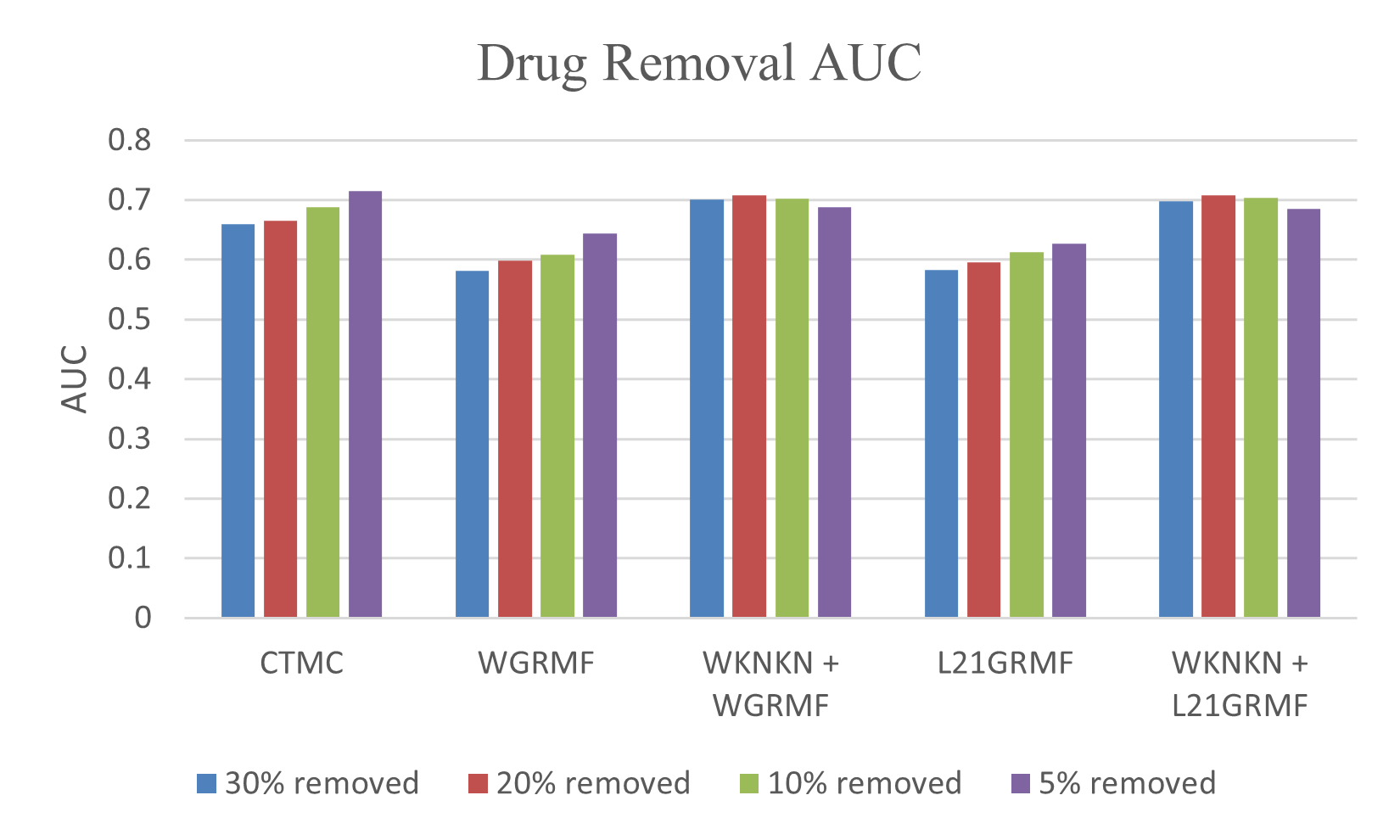 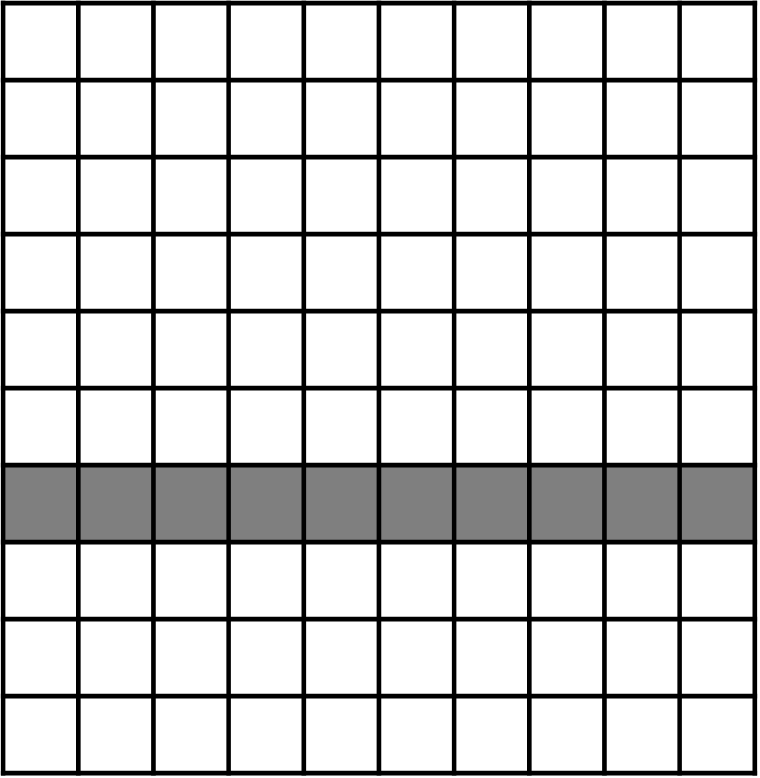 All DTIs removed for drugs
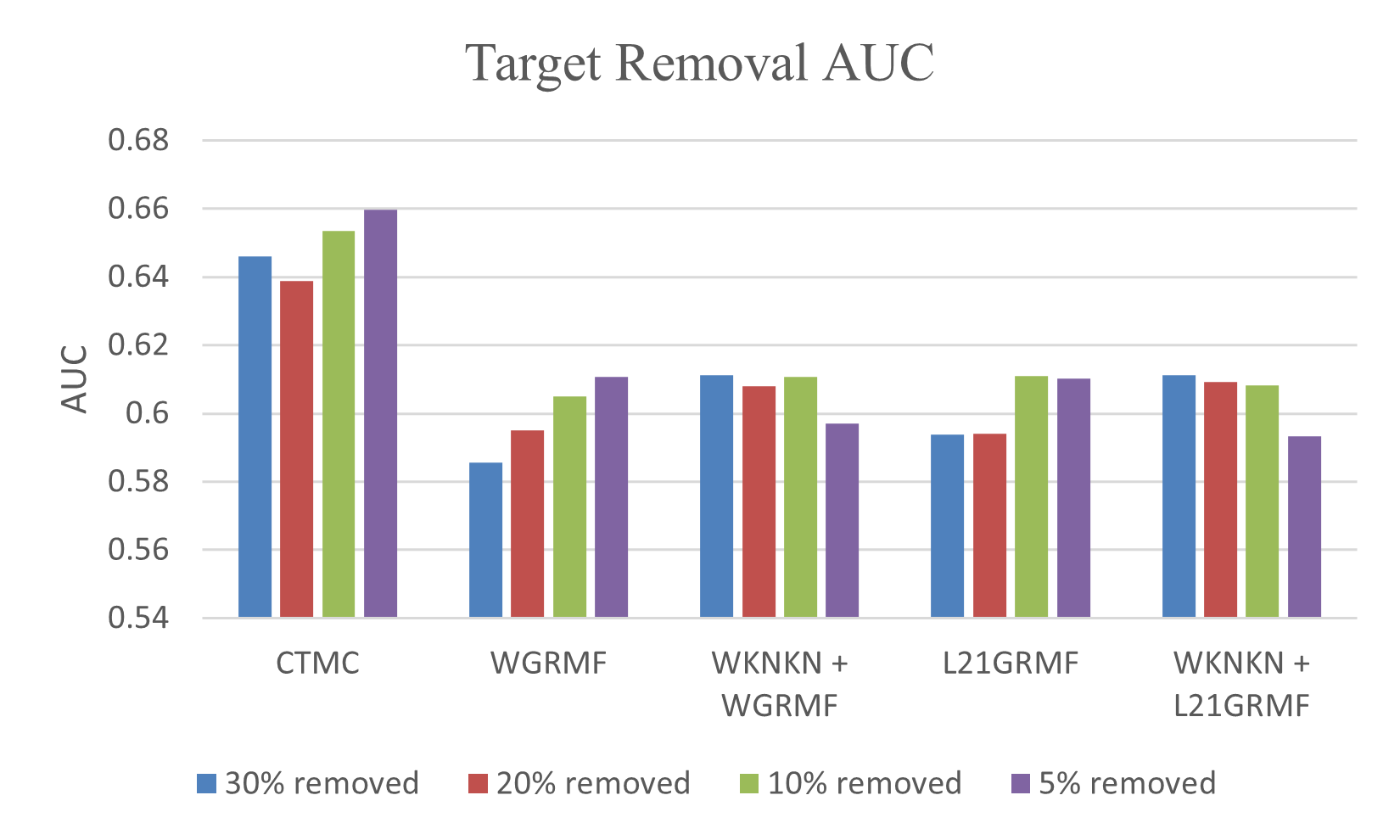 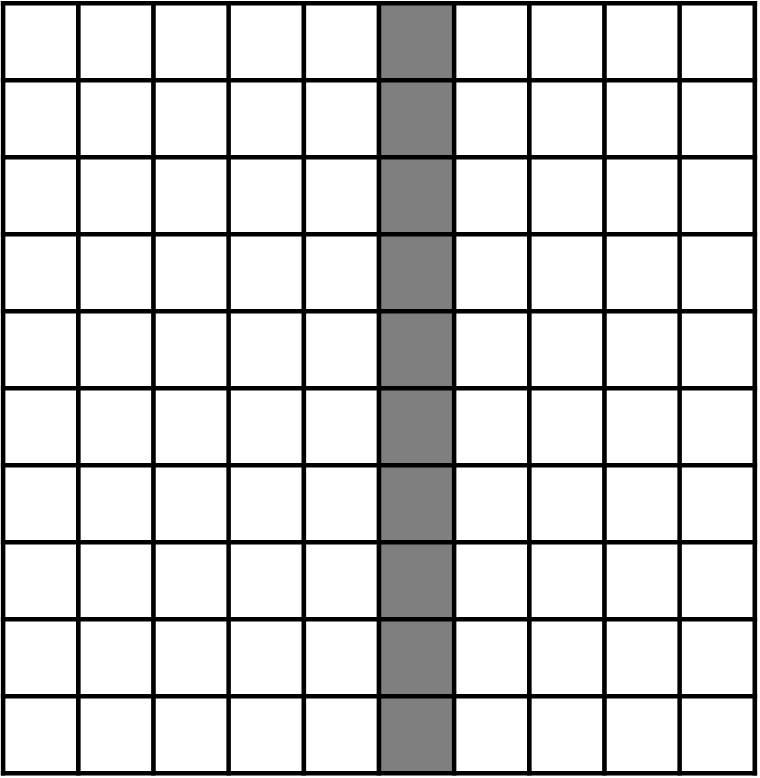 All DTIs removed for targets
17
Drug/Target Removal - Runtime
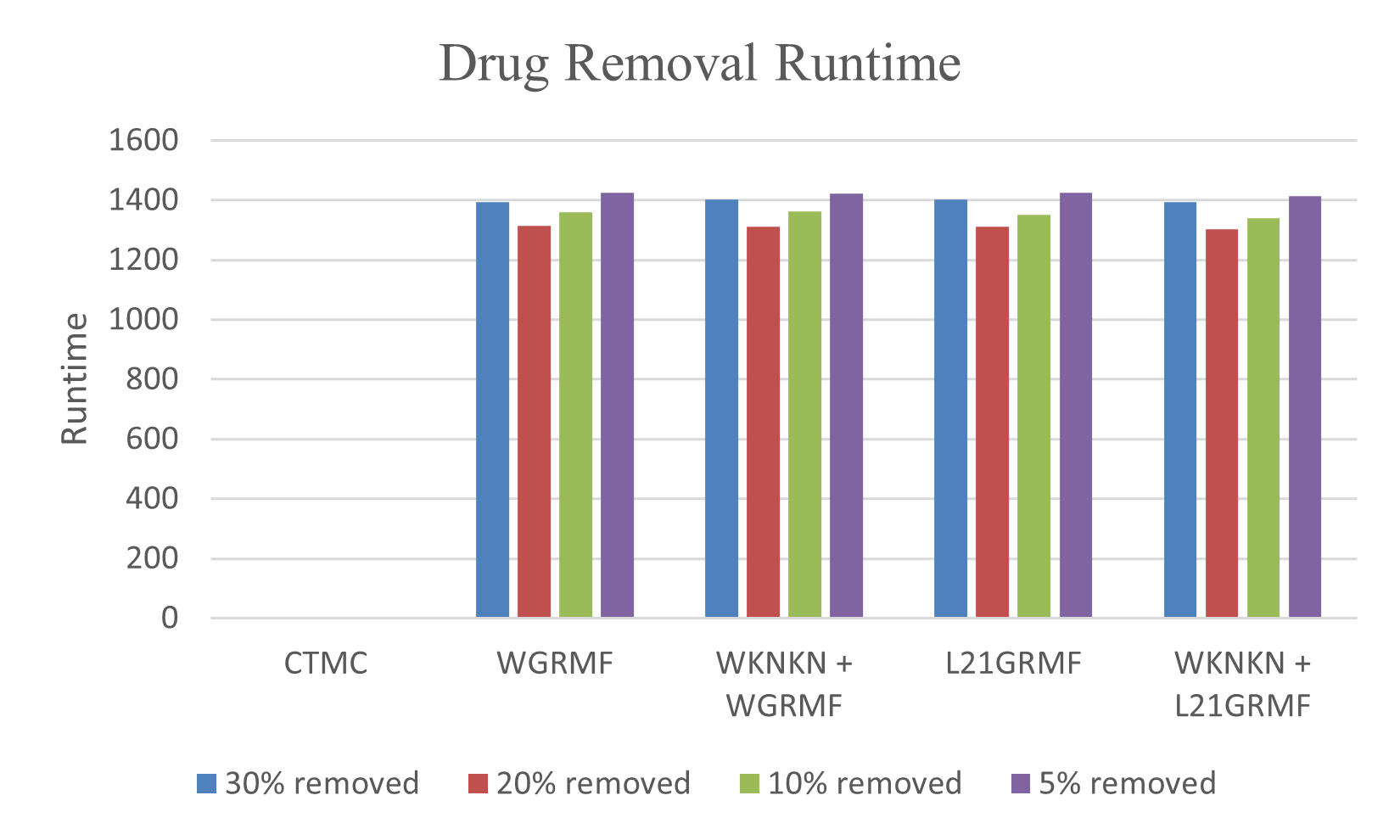 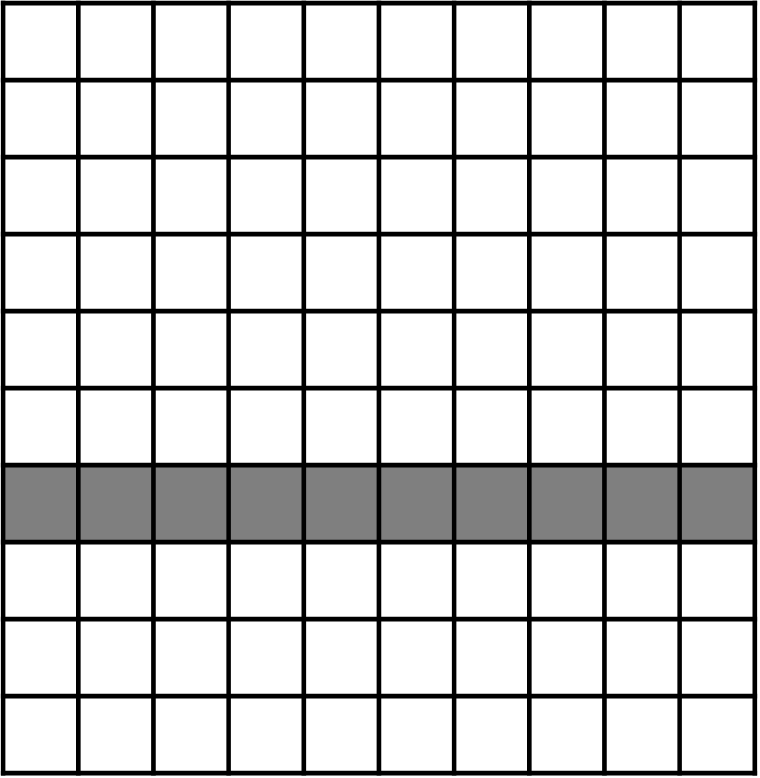 All DTIs removed for drugs
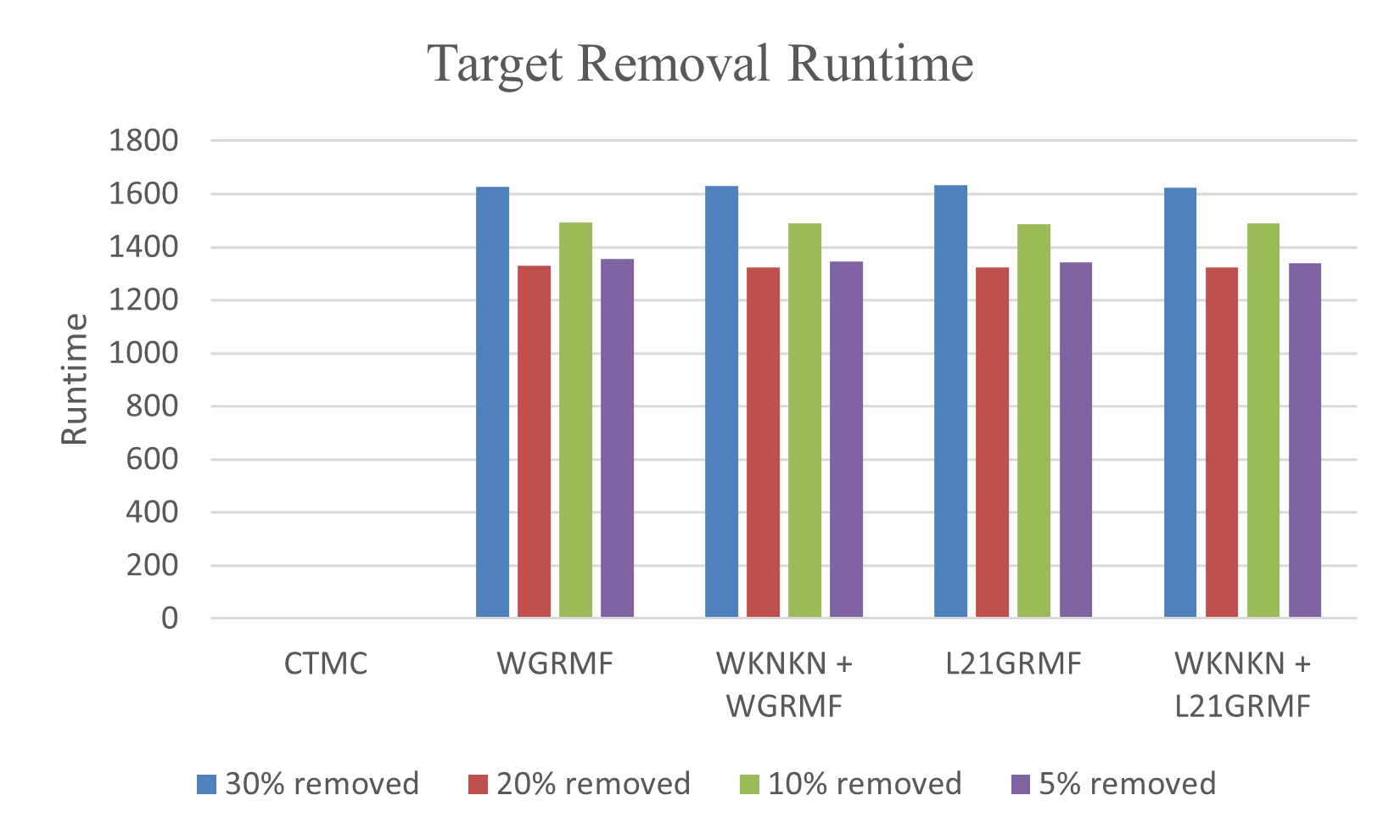 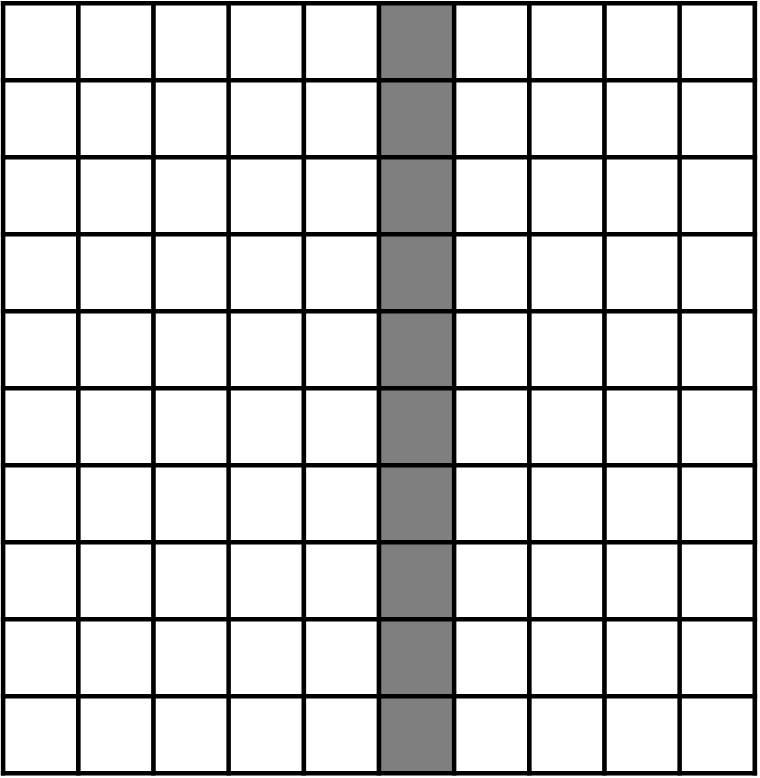 All DTIs removed for targets
18
Data Security, Privacy, and Sharing
Machine Learning and Third-Party Private Search using Fully Homomorphic Encryption (FHE)
19
The Spectrum of Data Sensitivity
Low Sensitivity
High Sensitivity
Data Sensitivity
Small Datasets
In vivo
Toxicology
Rare Diseases
Knowledge Extracted from Public Dataset
Restricted Datasets
Compound Library
Informed Consent
Secure
Data Hub
External Federated FHE Learning System
Internal Federated FHE Learning System
Third Party Private Search
Public Domain
Three Major Challenges:
There is a need to analyze large amounts of proprietary pharmaceutical/biomedical data without divulging identities (e.g., Sequence ID or patient PHI)
There is a need to integrate small datasets from diverse sources (e.g., for rare diseases)
There is a need to train (and retrain) ML models across internal or external databases containing sensitive information.
Solution: Fully Homomorphic Encryption (FHE)
Fully homomorphic encryption allows calculations to be performed directly on encrypted data without decrypting the data
Applications

Third-party Private Search
Third-party private search (TPPS) provides a mechanism for securely and anonymously searching a database in which neither the content of the search query nor the underlying database records are revealed to any party.
Our TPPS scheme combines the GKS FHE scheme with the Paillier cryptosystem for secure modular reduction (SMR).
Machine Learning over FHE Data
Using the GKS scheme, we have implemented decision tree and Naive Bayes models that can operate over FHE data.
Other models under development include kernel-based SVM
Federated Machine Learning over FHE Data
We are working on extending our FHE models to the federated learning setting.
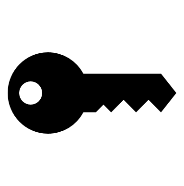 Pharma DB1
Application 1: Third-Party Private Search
BioGrid
Private Query
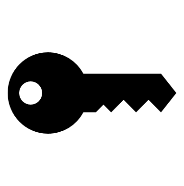 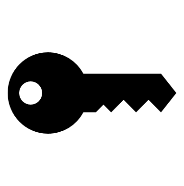 Secure
Data Hub
CRO DB
DrugBank
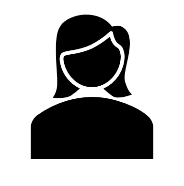 Client
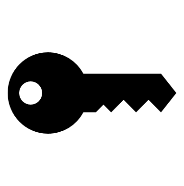 Pharma DB2
Private Response
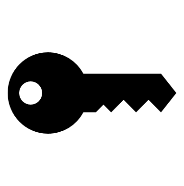 Third-Party Private Search
Michigan Drug Discovery
Michigan Medicine
Future Partner
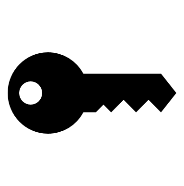 Application 2: ML over FHE Data
Train 
FHE Adapted Model
Trained Model for Deployment
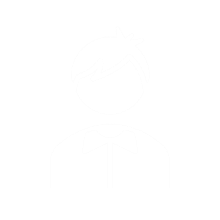 Client
Secure Data Hub
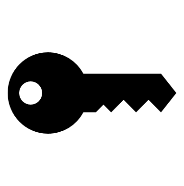 Application 3: Federated ML over FHE Data
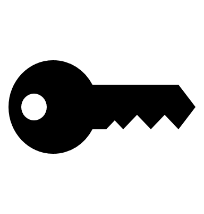 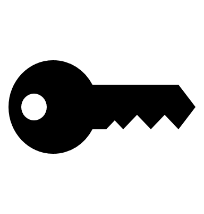 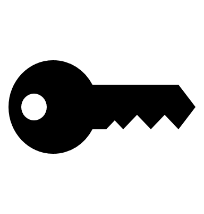 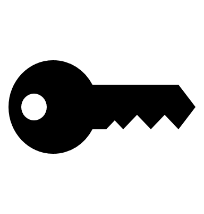 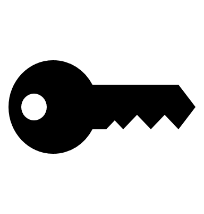 X
X
X
Y
Z
Train 
FHE Adapted Model
Train 
FHE Adapted Model
Trained Model for Deployment
Trained Model for Deployment
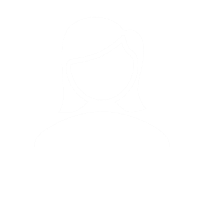 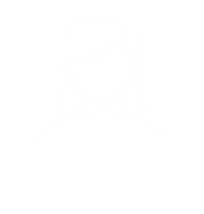 Internal Federated FHE Learning System
External Federated FHE Learning System
Client
Client
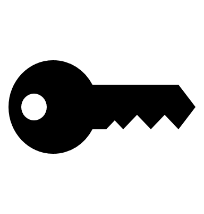 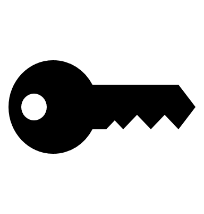 Secure Data Hub
Partner X
Dataset 1
Partner X Dataset 3
Partner X
Dataset 2
Partner X
Dataset
Partner Y
Dataset
Affiliate Z Dataset
Incorporating Domain Knowledge into Machine Learning
Improving Care for Heart Failure Patients Using Tropical Geometry and Soft Computing
26
Challenge: “Black-Box” Machine Learning Models
Model Interpretability
Many conventional machine learning (ML) algorithms are opaque, which prevents the widespread use of these methods in sensitive clinical applications.
Justifications for the resulting recommendations and predictions are important.
Model Complexity
Many popular ML methods, such as deep learning, utilize a large number of parameters and require tremendously large training datasets.
In many applications, generating large training datasets may be costly or even impossible.
The model is less interpretable and too complex to inject existing human knowledge.
[Speaker Notes: Hard to interpret
Lack of large dataset
Take use of knowledge from clinicians

4 mins]
Heart Failure
Background
Heart failure (HF) is predicted to affect more than 8 million adults by 2030. 
Morbidity and mortality remain high.
Therapeutic options are limited: Heart Transplantation (HT) and durable Mechanical Circulatory Support (MCS) device implant.
Objective
Develop an automatic decision support system that can identify patients eligible for a Mechanical Circulatory Support (MCS) or Heart Transplant (HT) based on clinical observations
[Speaker Notes: Hard to interpret
Lack of large dataset
Take use of knowledge from clinicians

4 mins]
Tropical Geometry Fuzzy Neural Networks
Tropical geometry allows gradual and improved training of models using gradient-based methods
Interpretable machine learning method
Rule based model
Transparency with respect to knowledge extraction and interpretation. 
Fusing domain knowledge (e.g., clinical criteria/standards for therapy selection) into the network
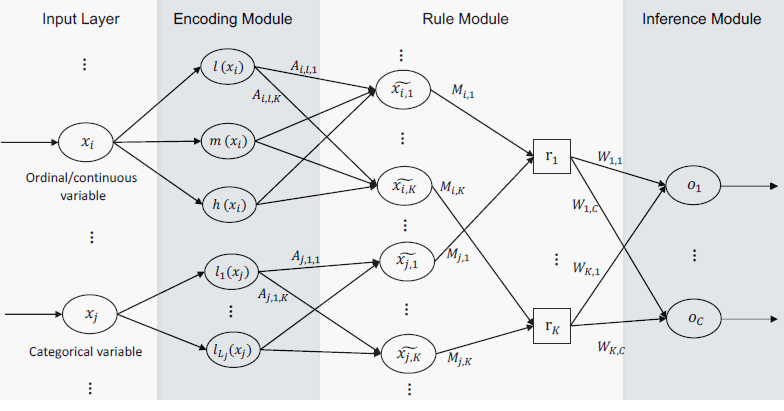 Datasets
Class 1 (positive): Eligible for MCS/HT; Class 0 (negative): Not Eligible for MCS/HT.
23 routinely collected clinical variables: age, lab test, physical examinations, echocardiography, etc.
REVIVAL Dataset:
All enrolled patients were assessed for outcomes and underwent follow-up assessments and tests for 2-years at 1-6 time points: 0, 2, 6, 12, 18, 24-months.
96 positive samples from 64 patients; 1335 negative samples from 339 patients
INTERMACS Dataset
2999 positives samples from 2999 patients
30
Performance Comparison
Proposed Network
Popular Machine Learning Algorithms
Rule Visualization
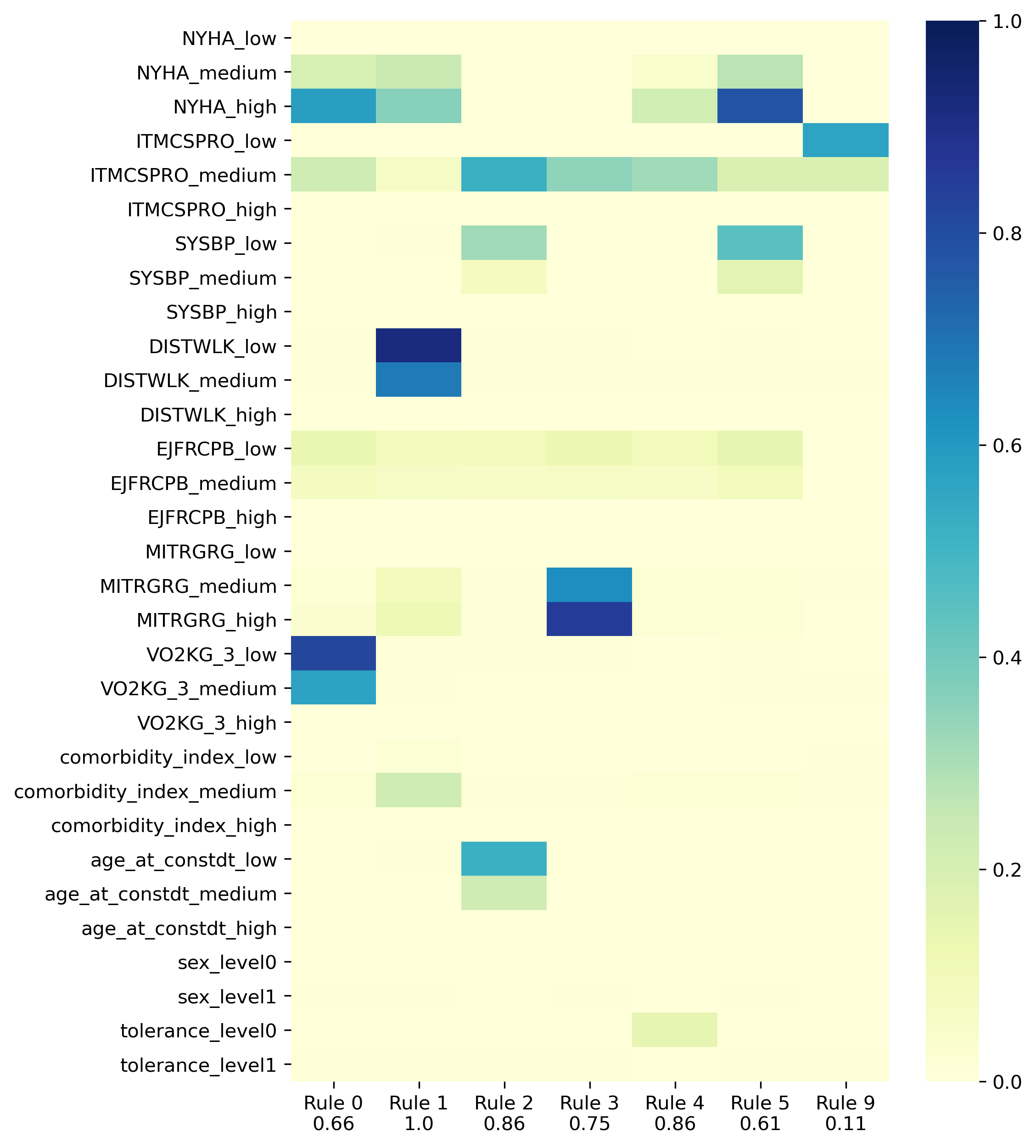 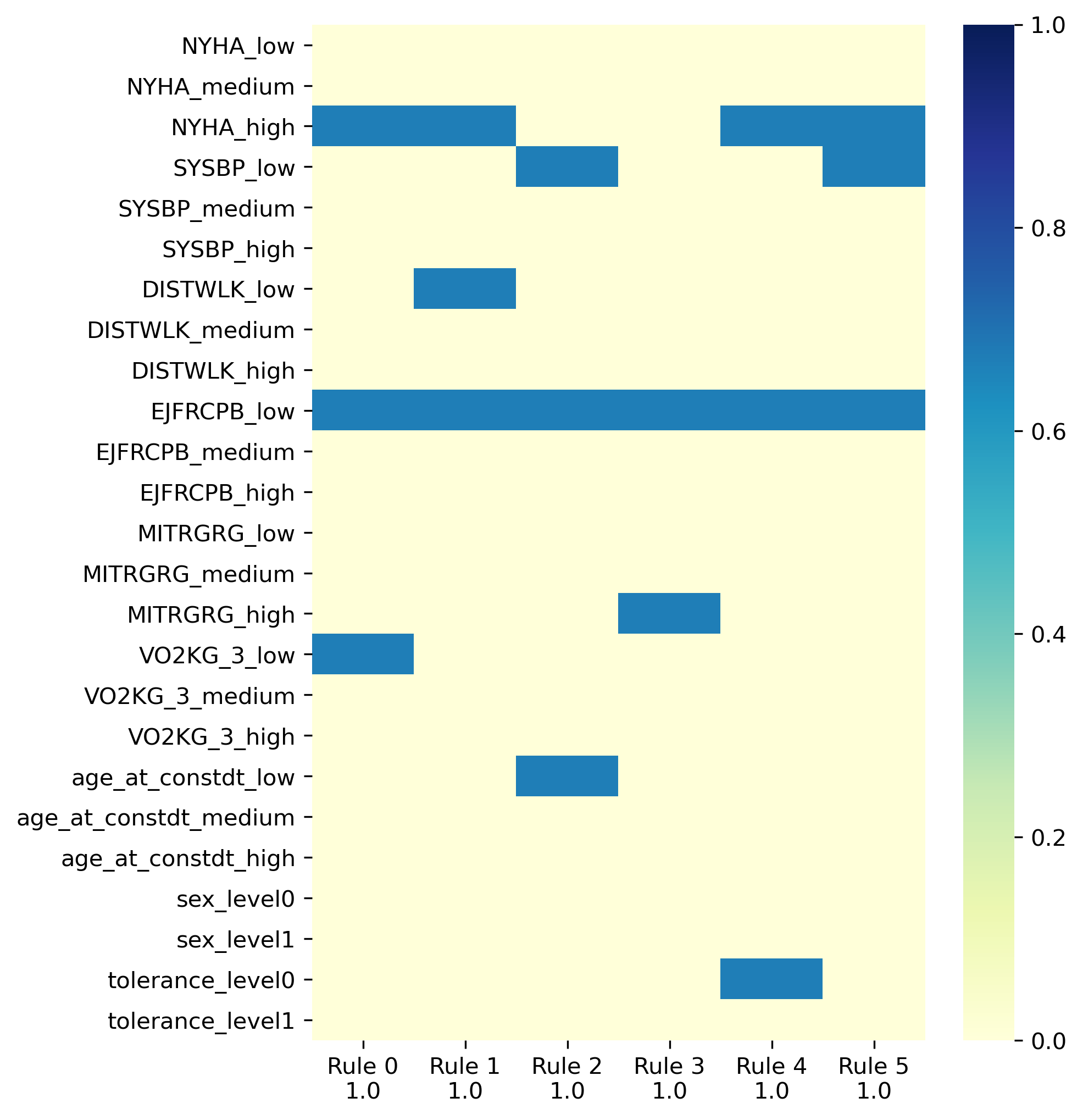 Leveraging Higher Order Structured Data
Treatment Monitoring of Hemodynamic Instability by Systematic Integration of Multimodal Clinical Data
33
Structure Matters!
Why Tensors?
Tensor-based Prediction of Hemodynamic Instability Events
Monitoring patients for signs of hemodynamic instability and decompensation is an essential component of postoperative care.
Goal: Create a clinical decision support system that incorporates all salient physiological signal and EHR data to predict the onset of hemodynamic decompensation. 
Challenge: How to capture trends in the data across different temporal and spatial cases, while reducing the number of features in the machine learning model.
Data Representation When Assessing Treatments
Physiological Signals Features
Medication
Lab Results
Medical History
Surgical Treatments
Injury Scores
Imaging
Time
Clinical Decision
Clinical Decision
Clinical Decision
36
Data Processing – Taut String for Tensorization
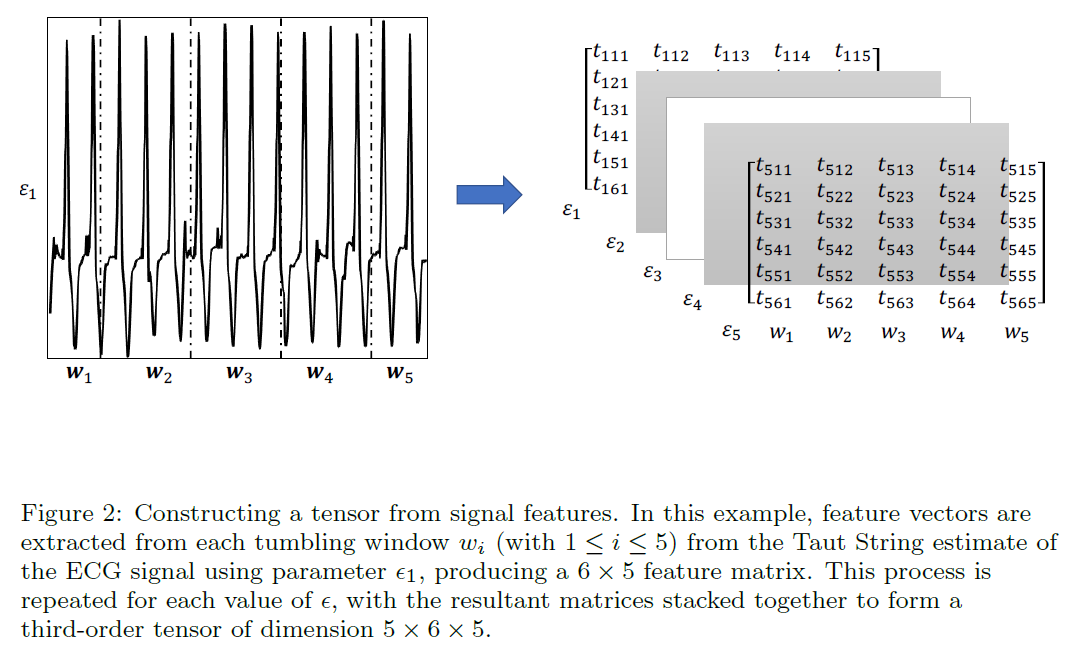 A 5 × 6 × 5 tensor extracted from an ECG signal.
Overall Decision Support Pipeline
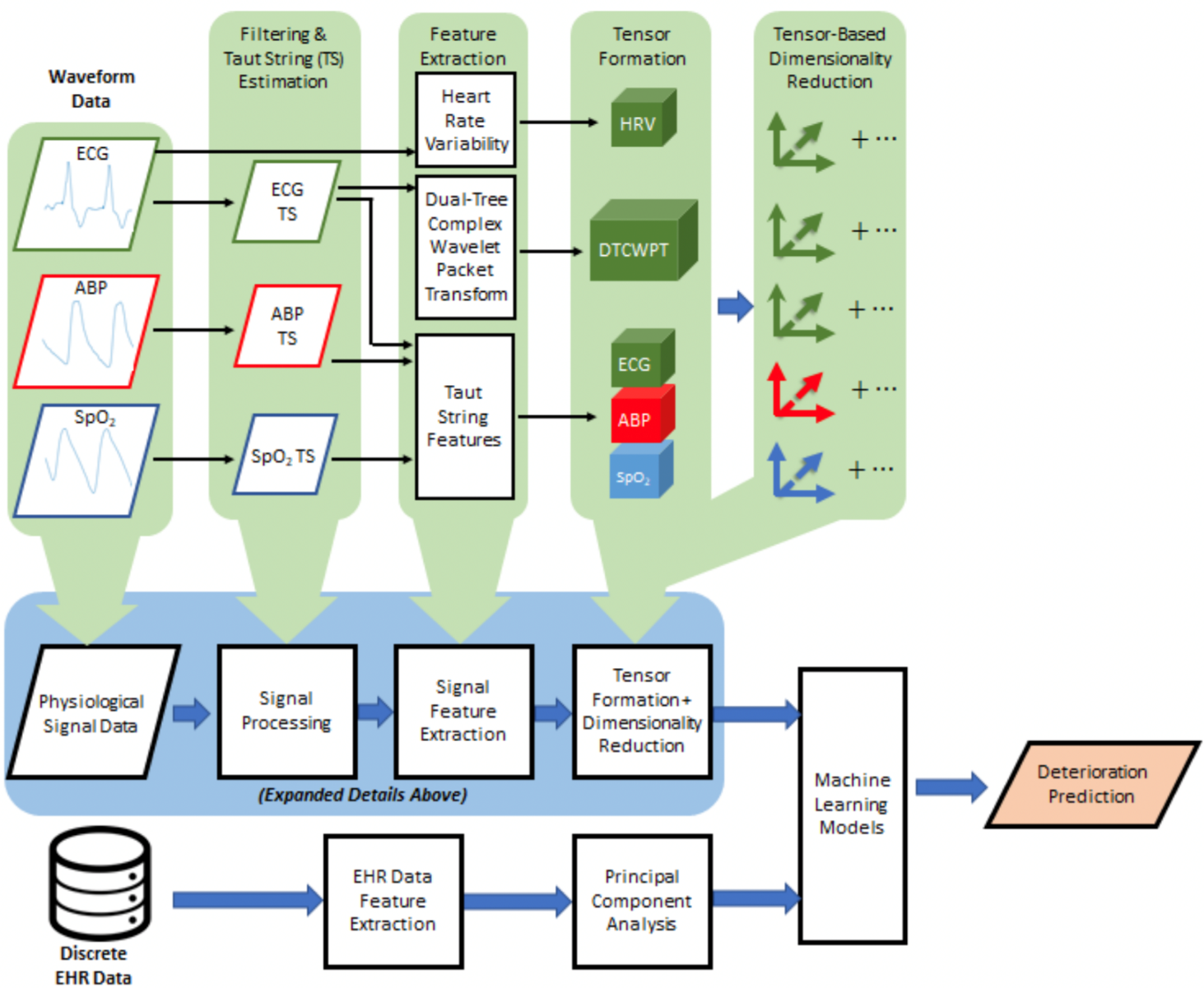 Cohort Descriptions
Cohort 1 
Elective cardiac surgery cohort
Cohort 2 
Major vascular surgery
Cohort 3 
Abdominal surgery (e.g., exploratory laparotomy)
Orthopedic surgeries (e.g., total hip replacement)
Neurosurgery (e.g., craniotomy, spinal fusion)
39
Cohort 1 Results
40
Cohort 2 Results
41
Cohort 3 Results
42
Challenge: Incorporating Label Uncertainty and Asynchronous Data Availability to Create More Robust Models
Prediction and Assessment of Treatments for Acute Diseases
43
Using Privileged Information
When analyzing EHR and physiological data to predict complex diseases, clinicians may not have even ordered medications/treatments/labs
Regular machine learning:
Clinical Outcome
“ Y ”
Regular Machine Learning
“ f ”
Treatments, drugs and some lab results
“ X* ” 
 Nowhere in the picture!
Physiological and Clinical Data
“ X ”
f: X →Y
Even though there is no privileged information available, can one infer the underlying phenotype had it been ordered and used for diagnosis?
Bringing Chest X-Rays into the Picture
Key observation: Retrospective training datasets contain privileged information, which are not used in regular machine learning 
Solution: Learning with Privileged Information
Training Phase:
Using training data, find  fp: X →Y, using the knowledge of X*
Operational / Real-time Use:
fp: X →Y
After training, we will only need X to predict Y, i.e., we won’t need privileged information to predict the outcome
Privileged information in training data have already influenced the choice of fp
Results - Comparison with Privileged Learning
Contact Information




Web: http://najarianlab.ccmb.med.umich.edu
Kayvan Najarian
Professor of Computational Medicine and Bioinformatics
Professor of Emergency Medicine
Professor of Electrical Engineering and Computer Science
Director of the Biomedical and Clinical Informatics Lab
Associate Director, Michigan Institute for Data Sciences 
Associate Director, The Max Hari Weil Institute for Critical Care Research and Innovation

Email: kavyan@med.umich.edu
47